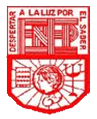 ESCUELA NORMAL DE EDUCACIÓN PREESCOLAR
LICENCIATURA EN EDUCACIÓN PREESCOLAR
CICLO ESCOLAR 2019 – 2020
PERSPECTIVAS TEÓRICAS
ESTUDIO DEL MUNDO SOCIAL
PROFRA. YIXIE KARELIA LAGUNA MONTAÑEZ
YAZMIN TELLEZ FUENTES, N.L. 19
2º “B”
Bibliografía Básica
Delval, J. (2008). El mundo social: las relaciones con otros.. El conocimiento del mundo social, en el El desarrollo humano. Primera Edición. Siglo XXI de España Editores. España. pp.407- 437; 458-474.

Coll, C., Palacios, J., y Marchessi, A. (1997). Educación y desarrollo: la teoría de Vigotsky y la zona de desarrollo próximo. Escenarios educativos y actividad: una propuesta integradora para el estudio y diseño del contexto escolar. en Desarrollo psicológico y educación, II. Psicología de la Educación. Editorial Alianza. España. pp. 93-120, 225-247.

ERIICSON, E.H., Infancia y sociedad, Hormé, Buenos Aires, 1970.